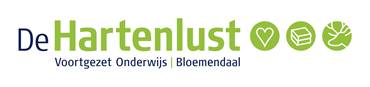 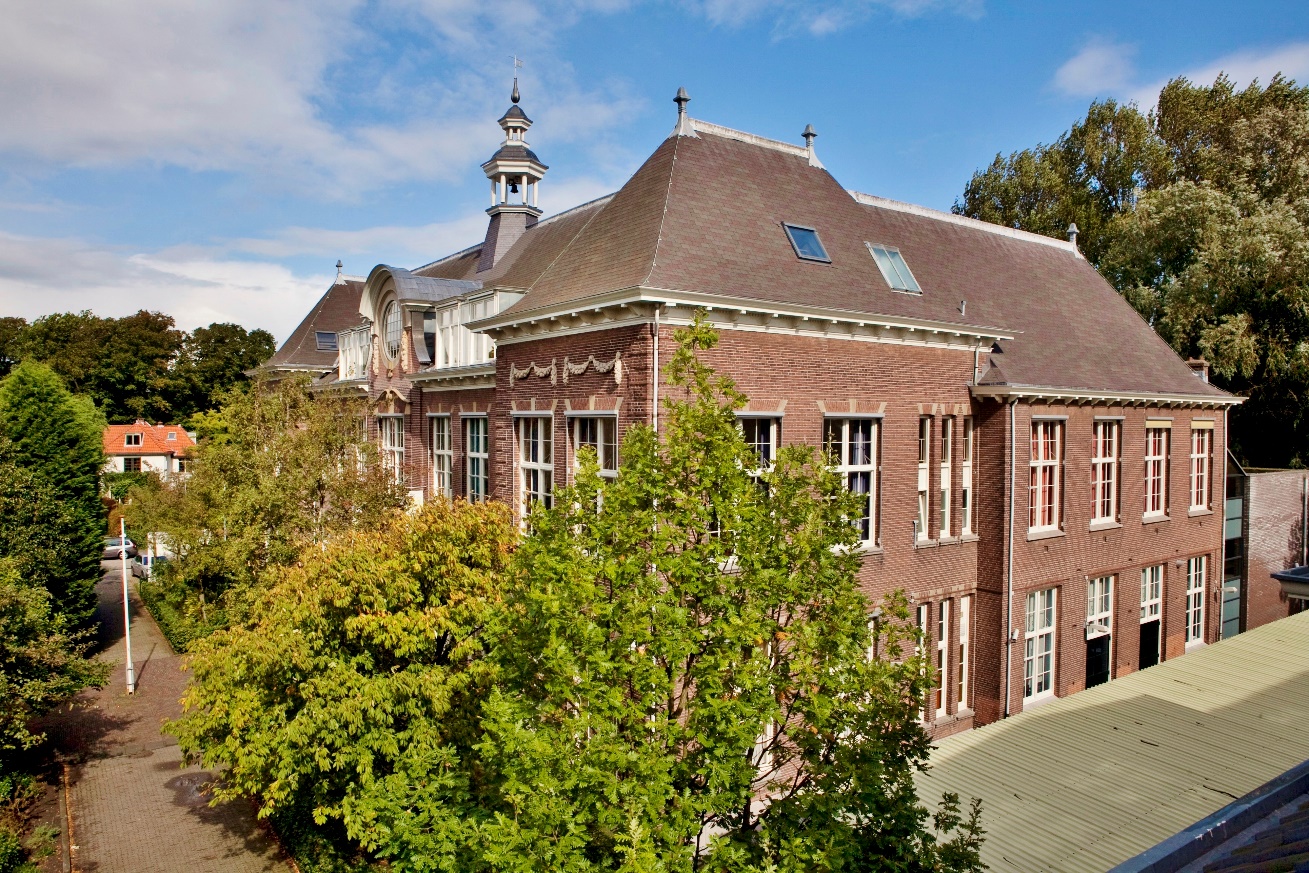 SCHOOLJAAR 2023-2024
Informatie leerjaar 4
♥ voor jou!
Programma
Welkomstwoord: Dhr. Elferink 
Voorstellen klassendocenten: 
							4A Dhr. Puts 
							4B Mw. Heerschop
							4C Mw. Langeler
							4D Mw. Prudon
Informatie LOB, dhr. van der Eem, decaan
Leerjaar 4 in vogelvlucht, dhr. Elferink, teamleider bovenbouw
Mijzelf voorstellen
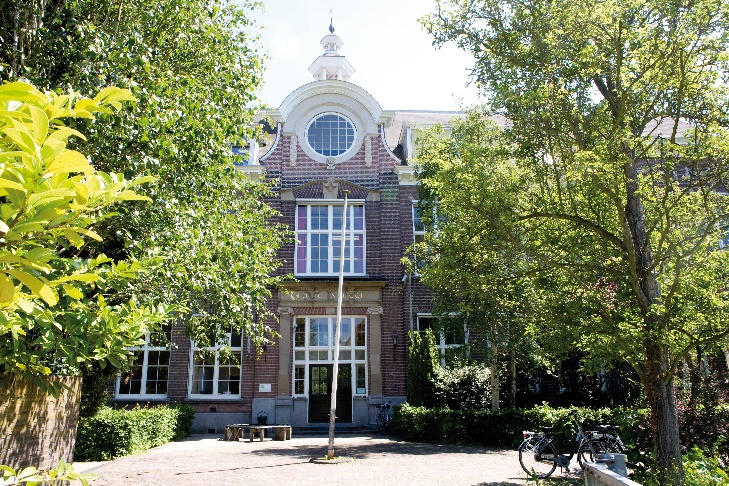 Mitchell Elferink 
29 jaar 
Woonachtig in Haarlem 
Als docent economie gewerkt op:
Het Montessori College Aerdenhout, 
Het Schoter en 
De Hartenlust
Nu heel veel zin een nieuwe uitdaging als teamleider!
♥ voor jou!
Programma LOB
Decanaat
Introductie
LOB – Loopbaan Oriëntatie Begeleiding
Na de Hartenlust…..
Decanaat - introductie
Geeft advies en informatie over vervolgopleidingen en vakkenpakketkeuze
LOB – Loopbaan Oriëntatie en begeleiding (Qompas)Twee Open Dagen bezoeken van verschillende vervolgopleidingen
Proefstuderen Nova – vrijwillig na schooltijd, inschrijven via Nova website.

Persoonlijk gesprek met de decaan
Na de Hartenlust
Leerplicht tot startkwalificatie (minimaal) MBO niveau 2 of een Havo diploma
werk
HBO
HAVO 4
MBO
VMBO-T
80%
20%
Het MBOMiddelbaar Beroeps Onderwijs
Vmbo-t (Mavo) overal plaatsbaar
Twee niveaus: 3 (vak) en 4 (middenkader)
Het MBO
Middenkader
3 en 4 jaar BOL
Specialisten
opleiding
2 jaar BBL
Vakopleiding
2 en 3 jaar BOL of BBL
VMBO
De HAVO
De havo kent vier profielen: 
Economie/Maatschappij (E&M)
Cultuur/Maatschappij (C&M)  
Natuur/Gezondheid (N&G)
Natuur/Techniek (N&T)

Eisen:
Examen in de profiel-verplichte vakken 
Geslaagd voor 7 examenvakken, drempelloos toegang (top 5!)
Geslaagd voor 6 examenvakken: gemiddeld 6,8 op de eindlijst en voldoende voor Ned, Eng en wiskunde.
Voor enkele vakken kan een overstapprogramma verplicht zijn
Informeer tijdig bij de school van keuze welke eisen er worden gesteld.
Overstapprogramma havo
Wiskunde B > mw. Heerschop
Einde schooljaar > overstapprogramma, doorlopend tot op de havo (tot kerstvakantie)
Profielwerkstuk
Onderdeel van LOB:
 tweetallen (met hetzelfde profiel, klas overstijgend)
 voldoende of goed + titel wordt vermeld op diploma
 periode: 14 november – 27 maart
Zijn er nog vragen?
Voor een persoonlijk gesprek met de decaan, graag op afspraak, mailt u naar:j.vandereem@hartenlustschool.nl
Info leerjaar 4 - jaarplanning
Rapporten: 15 december en 8 februari.
10-minuten gesprekken met persoonlijk mentor: 12-13 december en 13 februari. 
23 april is het uitdelen van akkoordverklaringen. 
13 mei proefexamen
13 en 16 mei vragenuur. 
14 mei start centraal examen. 
Datum uitslag:  12 juni eerste tijdvak
                          18 juni tweede tijdvak
Diploma-uitreiking 9 en 10 juli
Info leerjaar 4 - jaarplanning
3 SE-weken 
6 t/m 10 november
15 t/m 19 januari en
18 t/m 22 maart

Herkansingsmomenten SE-weken:
Periode 1:  4 december
Periode 2:  13 februari
Periode 3:  12 april

Let op: 
Leerlingen mogen per SE-week slechts voor één vak herkansen. 
Wanneer een leerling absent is, vervalt in principe het recht op een herkansing.
Info leerjaar 4 - jaarplanning
Van 18 t/m 22 september 
Maatschappelijke stage
Tekenkamp

Centraal Praktijk Examen 
Leerlingen met Beeldende Vorming in het pakket.
Start vanaf 12 maart.
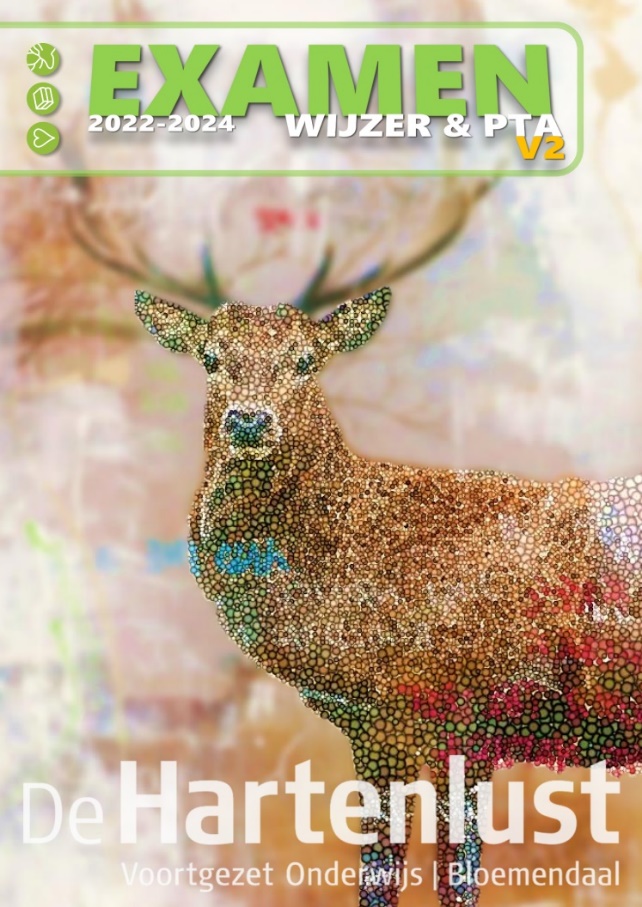 Het PTA
PTA/examenwijzer cohort 2023-2024 (klas 3 + 4):
	Wat, wanneer, hoe, weging en herkansbaarheid.
PTA/examenwijzer samen met examenreglement vóór 1 oktober toegestuurd en op site.
Examensecretaris: dhr. Rensen.
Examencommissie: dhr. Rensen, mw. Bas                         en dhr. Elferink.
Voorbeeld PTA aardrijkskunde
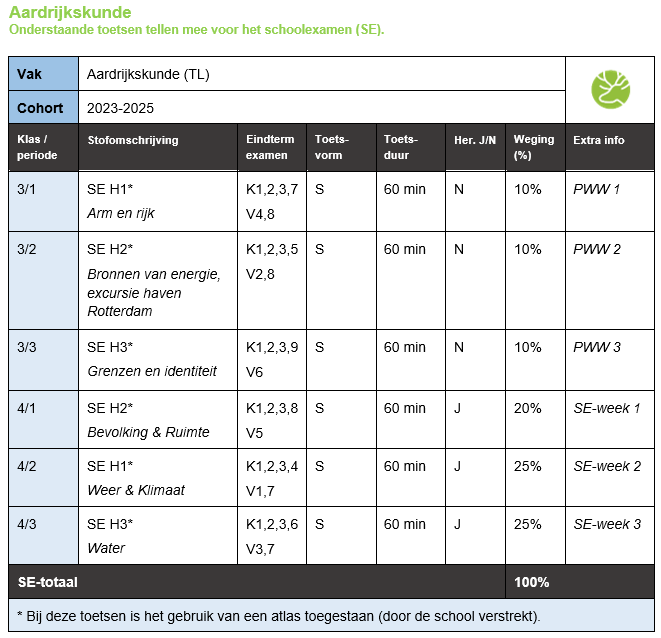 Pluspassers
De dyslexiecoach / leerlingbegeleiding inventariseert aan de hand van de nu bekende gegevens welke extra facilitering nodig is. 

Voorbeelden hiervan zijn:
25% extra tijd
gebruik Kurzweil
Laptop
overige bijzonderheden

Vóór 1 oktober per mail melden bij de examensecretaris, dhr. Rensen: m.rensen@hartenlustschool.nl
Vóór 1 november dient school dit te melden aan Inspectie.
Wanneer mag een leerling deelnemen aan het centraal examen?
Wanneer alle schoolexamens zijn gemaakt.
Wanneer het profielwerkstuk met een voldoende of goed is afgerond.
Wanneer alle handelingsdelen met een voldoende zijn afgerond (bijvoorbeeld LOB en KCKV).
Wanneer geslaagd?
Een gemiddelde score van 5,5 voor alle CE cijfers en
voor alle vakken een voldoende of één 5. 
Nederlands mag niet lager dan een 5 zijn. 
Tweemaal een 5, gecompenseerd door minimaal een 7.
Eenmaal een 4, gecompenseerd door minimaal een 7.
Wanneer cum laude geslaagd?
Wanneer er voor de eindexamenvakken, inclusief maatschappijleer, gemiddeld een 8,0 is behaald. 
Bovendien mag geen enkel cijfer lager zijn dan een 6,0. 
Het zevende vak mag worden meegeteld of worden weggelaten.
Debatteren
Debatgroep
Op Weg naar het Lagerhuis
Debatavond: in maart
Aanwezigheid
Absentie: bellen voor 8.30 uur. 
Herkansingen SE-week toetsen worden ingepland door examensecretaris. Overige SE’s dienen binnen drie weken in overleg met vakdocent te worden ingehaald. Zo niet is het een onregelmatigheid. 
Bijzonder verlof dient, indien mogelijk, 6 weken van tevoren te worden aangevraagd bij de teamleider. Hiervoor kan een formulier worden gedownload op de site.
I-uren na de herfstvakantie alle vakken, vanaf 19 september Nederlands, wiskunde en rekenen. Leerlingen schrijven van tevoren via Magister in en zijn dan ook verplicht aanwezig.
Overige praktische informatie
Rookvrije school.
Gezonde schoolkantine.
Lessen in orde: vaste structuur in de les, mobielzakken.
Alle leerlingen worden geacht het leerlingenstatuut te kennen, zie site.
De school geeft geen medicijnen uit.
NPO-ondersteuning wordt in afgeslankte vorm later dit schooljaar opgestart (bv. sociaal-emotionele ondersteuning).
Alle overige belangrijke informatie wordt per mail verstuurd.
Zijn er vragen?
Algemene vragen: dhr. Elferink
LOB of stage: dhr. v.d. Eem.
Stageweek
Tekenkamp